Abstract
A survey of Ontarians was conducted to deepen understanding of the perceived barriers Canadians face to entering the housing market. The survey specifically focuses on the awareness and willingness of renters to access non-traditional mechanisms of entering the market including rent-to-own, shared equity models, and co-ownership. This presentation will share the awareness levels of Ontarians of these different models and explore results of a survey experiment, which presents the shared equity model using two different frames. Implications of these findings will be explored. The study is being conducted in partnership with Ourboro, a social purpose organization which uses the share equity model to help Canadians purchase a home.
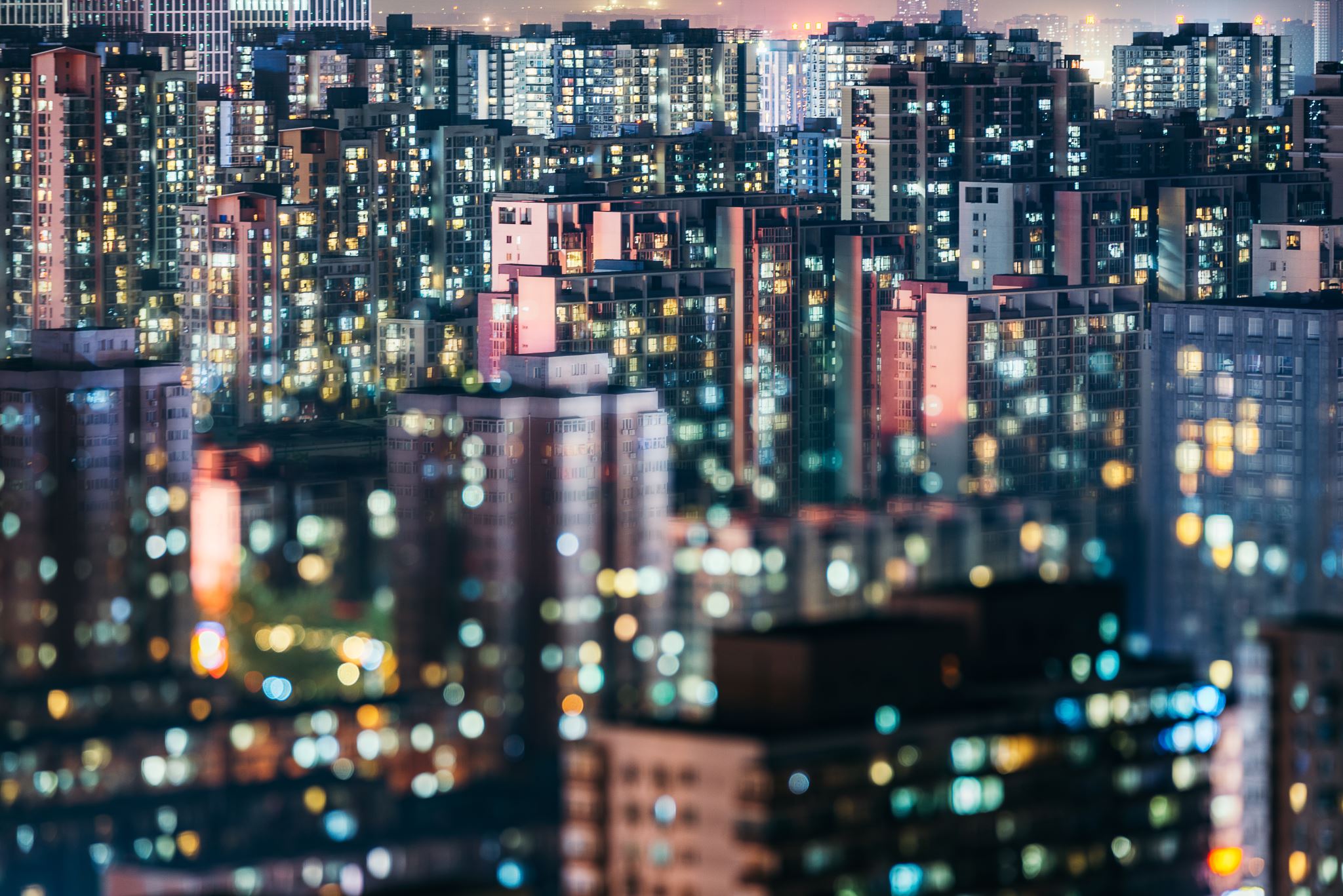 Our Apperception of Homeownership Paths
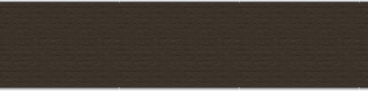 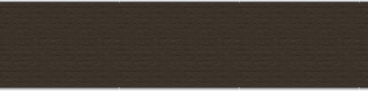 Dr. Domenica De Pasquale
 Dr. Anthony Piscitelli 
Dr. Sean Geobey
Homeownership
Purchasing a home has historically been the means of secured shelter and providing security for retirement (Fortin, 2018; Statistics Canada, 2022)

Housing investments increased by over 200% from 2005 to 2021 (Vitals Signs, 2021)

Many young Canadians now unable to join the housing market (Moffatt, 2021; Moffatt, Atiq & Islam, 2021)
[Speaker Notes: Dom]
Alternative Homeownership Paths
The Canadian government has begun to encourage alternative approaches to facilitating homeownership
rent-to-own,
shared appreciation mortgages, 
equity co-operatives, 
co-ownership, and 
halal mortgages

Awareness and willingness to explore alternatives to purchase a home has not yet been explored
[Speaker Notes: Dom]
Survey Information
Partnership with Ourboro 
Online survey conducted from February 2, 2023 to February 17, 2023.
Responses were collected by the online panel company Cint.
Total sample size was 2086.
Renters were oversampled to allow for more detailed examination and comparisons of renters' opinions.
Results have been weighted by age and gender, region, and rent/own unless otherwise noted.
[Speaker Notes: Dom]
Purchase Intent
Index Creation
[Speaker Notes: Anthony]
What are your housing plans in the next 12 months?
From 2017 to 2022 approximately 23% of Ontario rental households purchased their first home. Intent to purchase, therefore, likely runs significantly ahead of likelihood to purchase in the next year.
Statistics Canada (2022, July 21). Household characteristics, by tenure including first-time homebuyer status Accessed from: 
https://www150.statcan.gc.ca/t1/tbl1/en/tv.action?pid=4610006301&pickMembers%5B0%5D=1.24&pickMembers%5B1%5D=2.1&cubeTimeFrame.startYear=2021&cubeTimeFrame.endYear=2021&referencePeriods=20210101%2C20210101
[Speaker Notes: Anthony]
Purchase Intent Index
These five questions were combined into a single index , called the ‘purchase intent index’ to compare to other questions. The index measures renters' interest in purchasing a home.
Note: Unweighted results
[Speaker Notes: Anthony]
Purchase Intent
Regression Analysis
[Speaker Notes: Anthony]
Purchase Intent Index Regression Results
A regression analysis was run to identify the most important variables that explained purchase intent. 
Higher purchase intent was found to be best predicted by:
Age (younger respondents had higher purchase intent)
Being willing to take on financial risk
Being in a relationship (living with a partner or married)
Religion  being important to the respondent
Having a higher level of education
Having a higher household income
All results noted here were statistically significant and unweighted
[Speaker Notes: Anthony]
Changing Barriers
Open Ended Questions
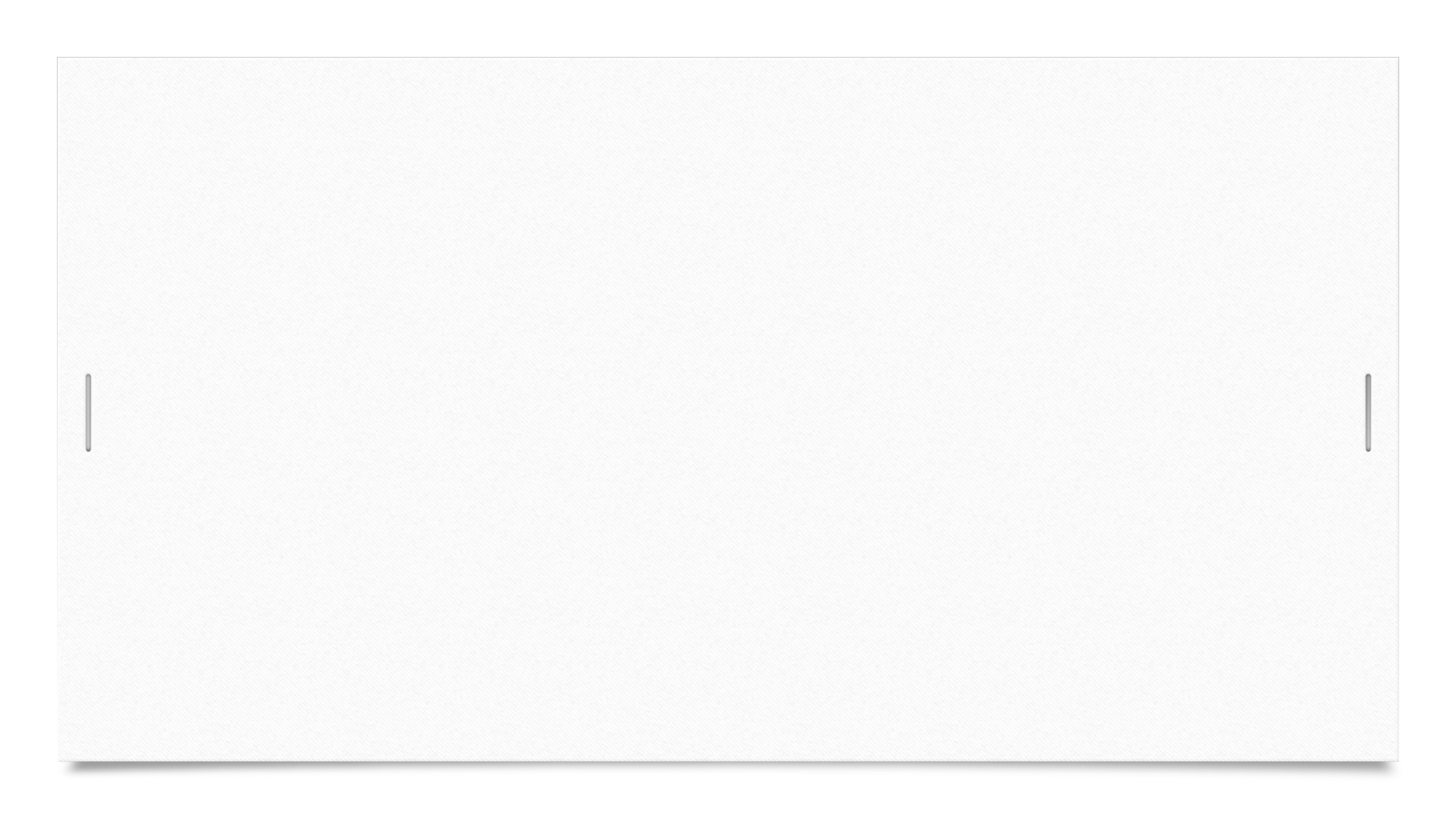 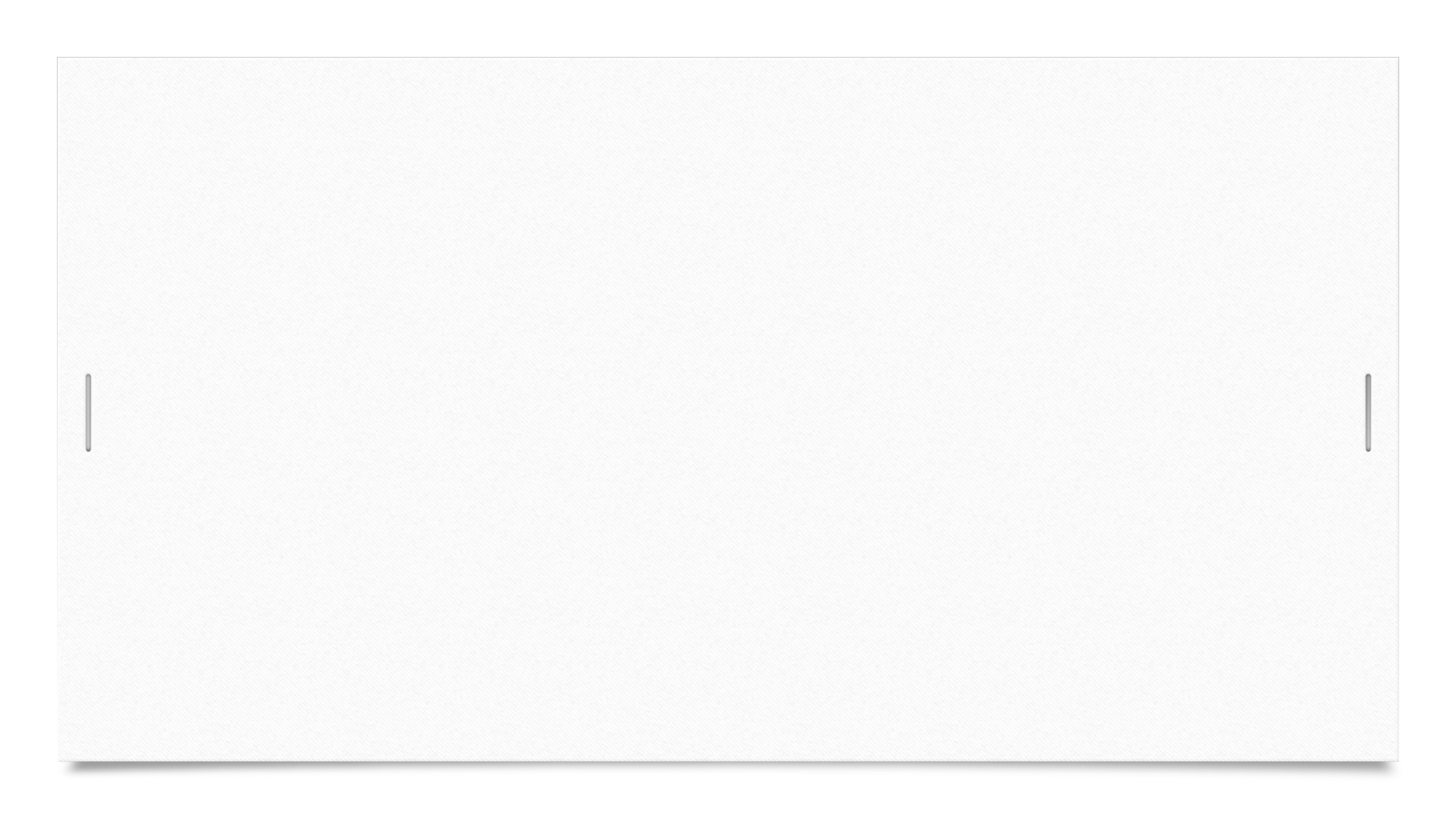 Challenges to Homeownership
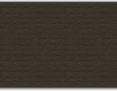 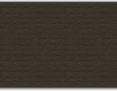 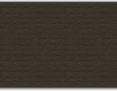 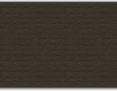 [Speaker Notes: Q9 &10
If you decided to purchase a home, what challenges do you face to homeownership? & ,What challenges did you face when purchasing your first home?

Dom
Taxes – expenses
Property Maintenance -]
“Price and bidding was the huge challenge....searching proper location was another”
			    - Owner
“Accounting for all the extra expenses that come with owning your own home, property tax, repairs , insurance”
			- Renter
“Having enough money to buy being single, maintenance”
			- Renter
The market was crazy and every house was going with a bidding war which meant the houses we could afford ended up being way out of our budget and took awhile for us to find something that would actually work for us.
		 	       - Owner
“Bill and taxes and other weird things that I hate”
			- Renter
“The rising cost of house prices and interest rates.”
			- Renter
Getting the down payment together and the stress test
			      - Owner
Alternative Homeownership Paths
Option Understanding
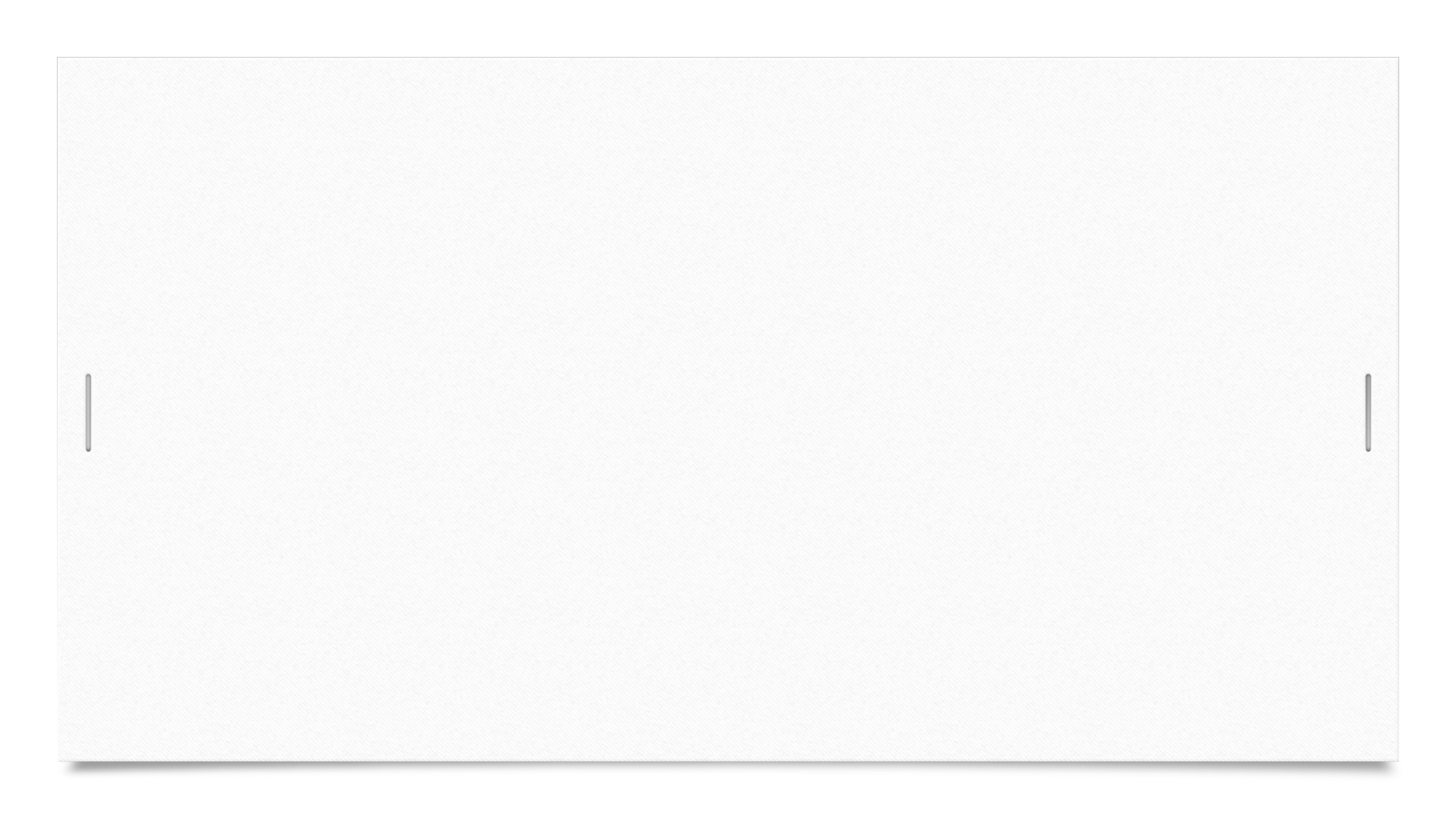 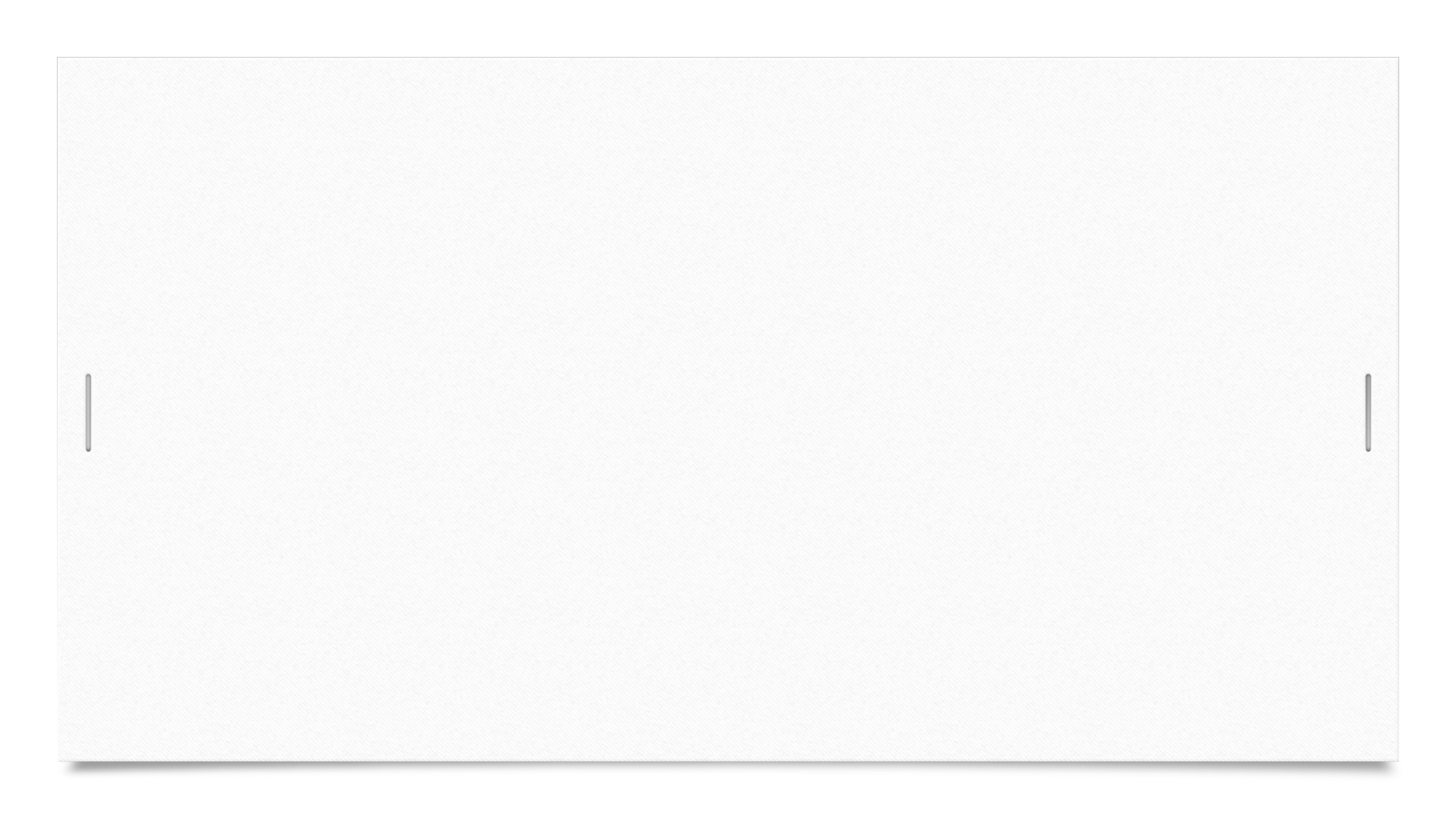 How familiar are you with:
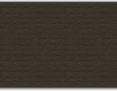 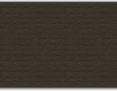 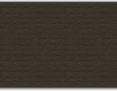 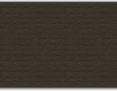 [Speaker Notes: Anthony]
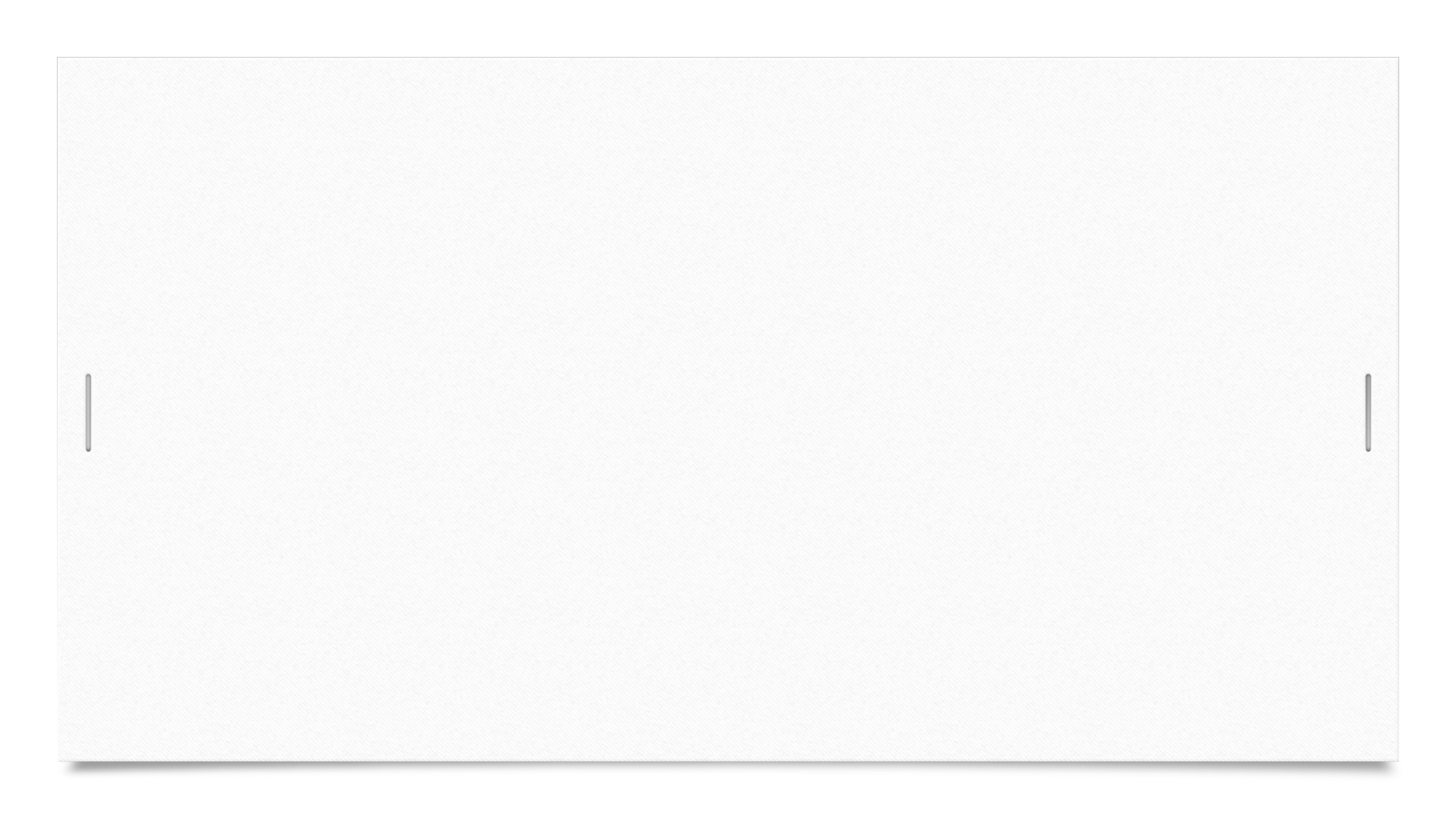 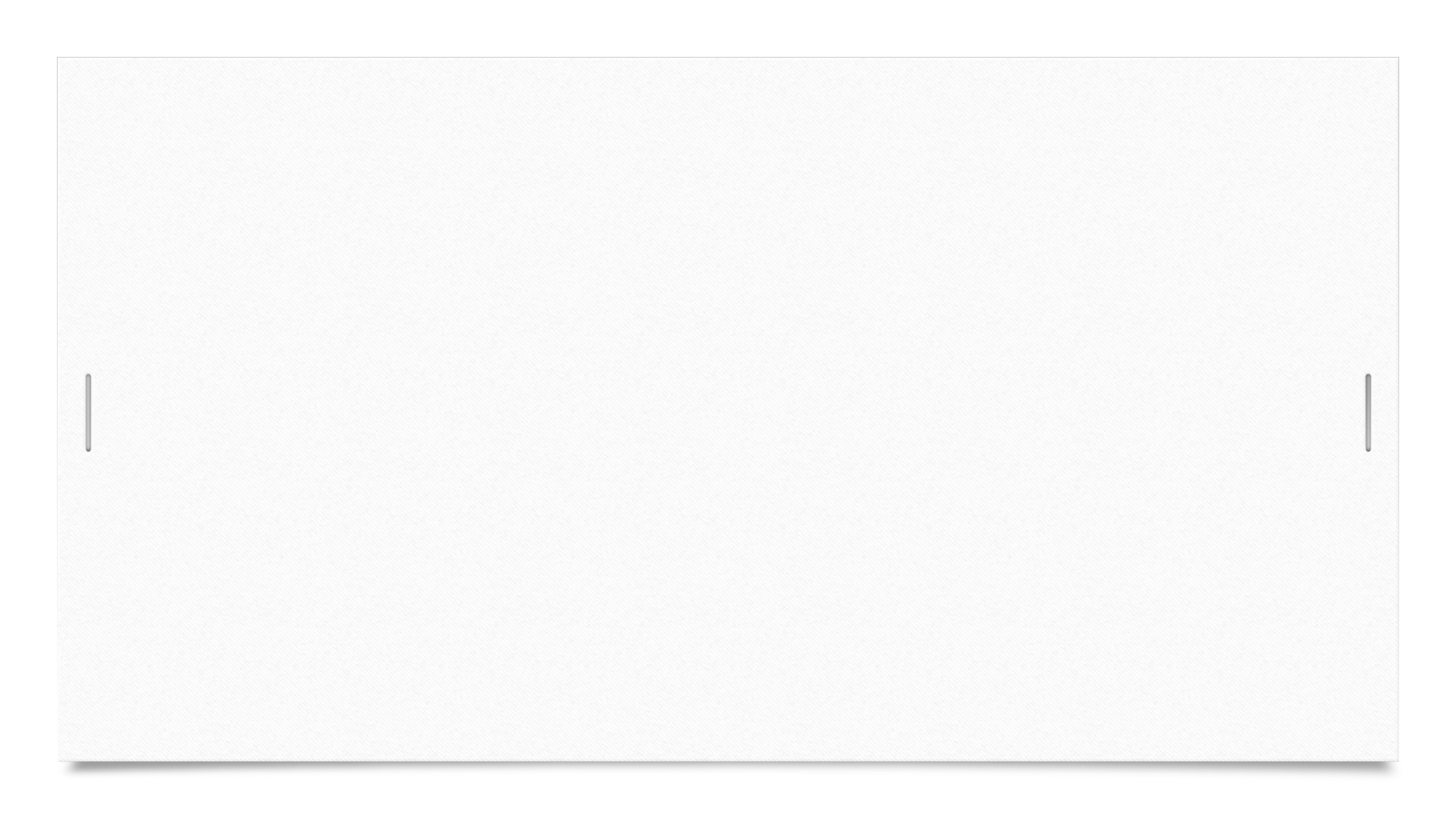 How likely are you to consider a
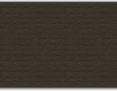 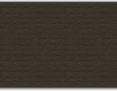 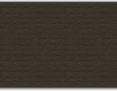 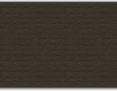 [Speaker Notes: Anthony]
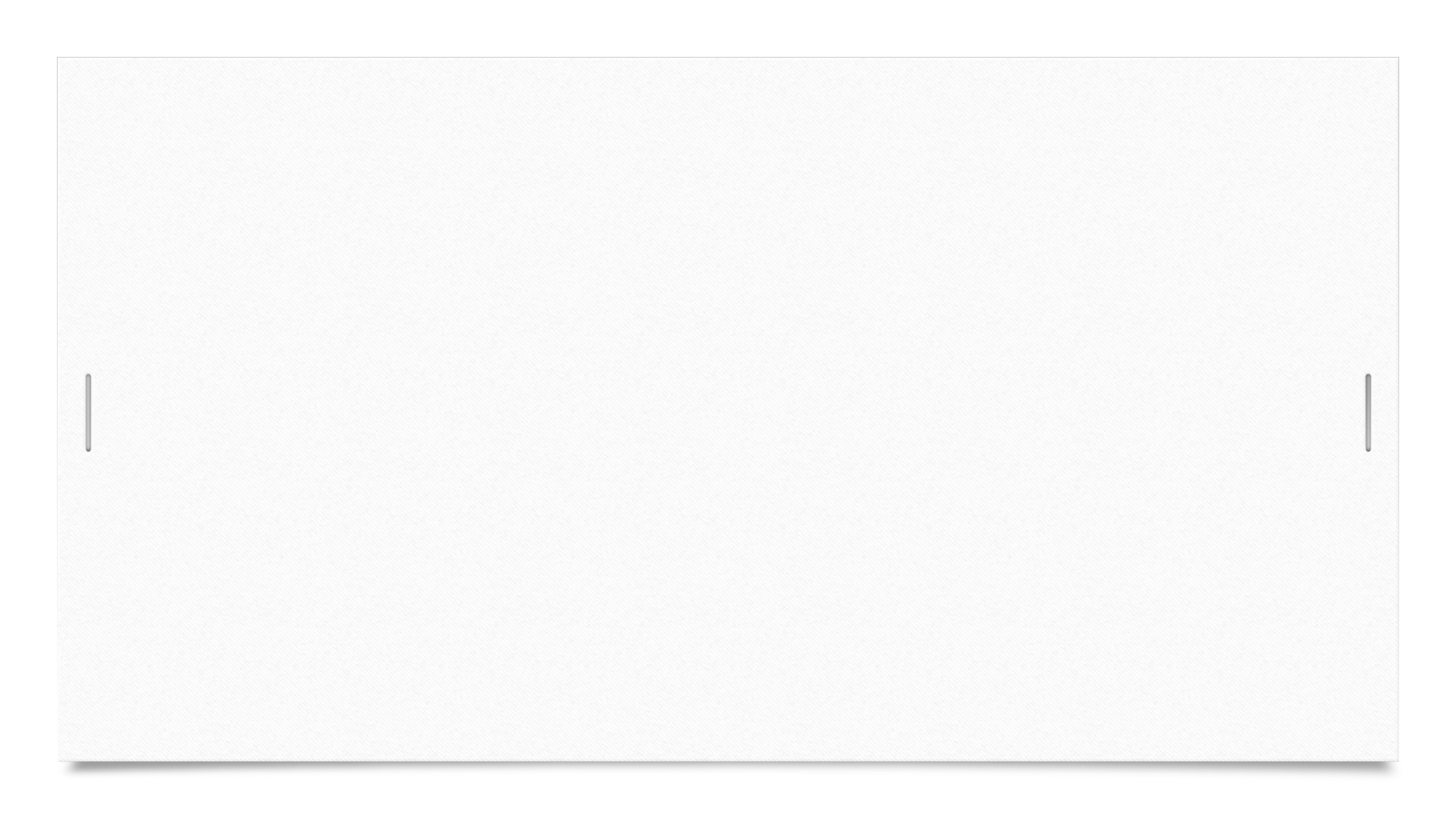 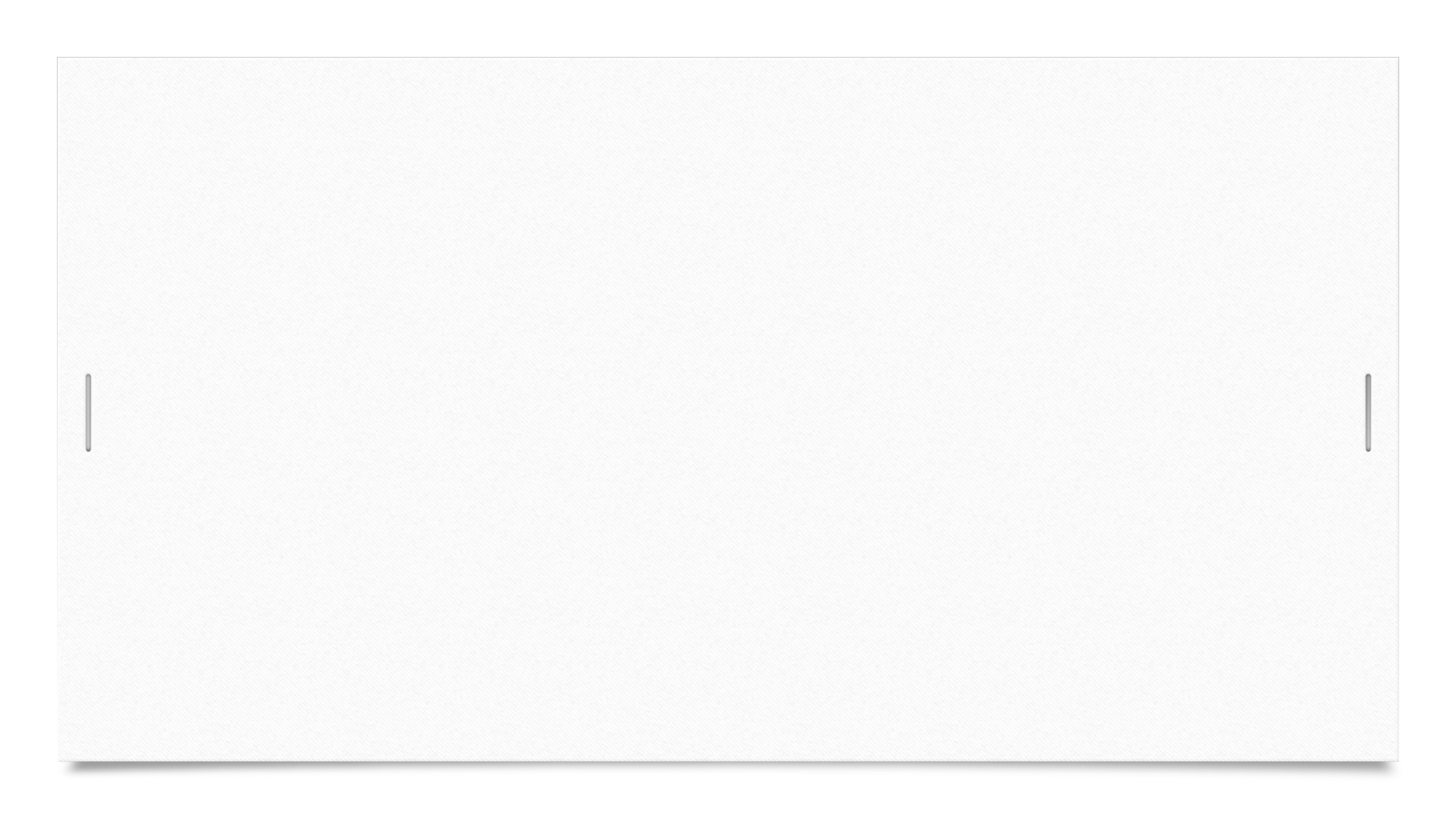 Consideration Index
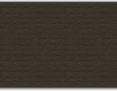 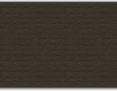 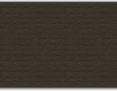 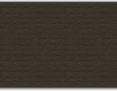 These four questions were combined into a single index , called the ‘consideration index’ to compare to other questions. The index measures renters’ interest in explore different models of home ownership.
Note: Unweighted results
[Speaker Notes: Anthony]
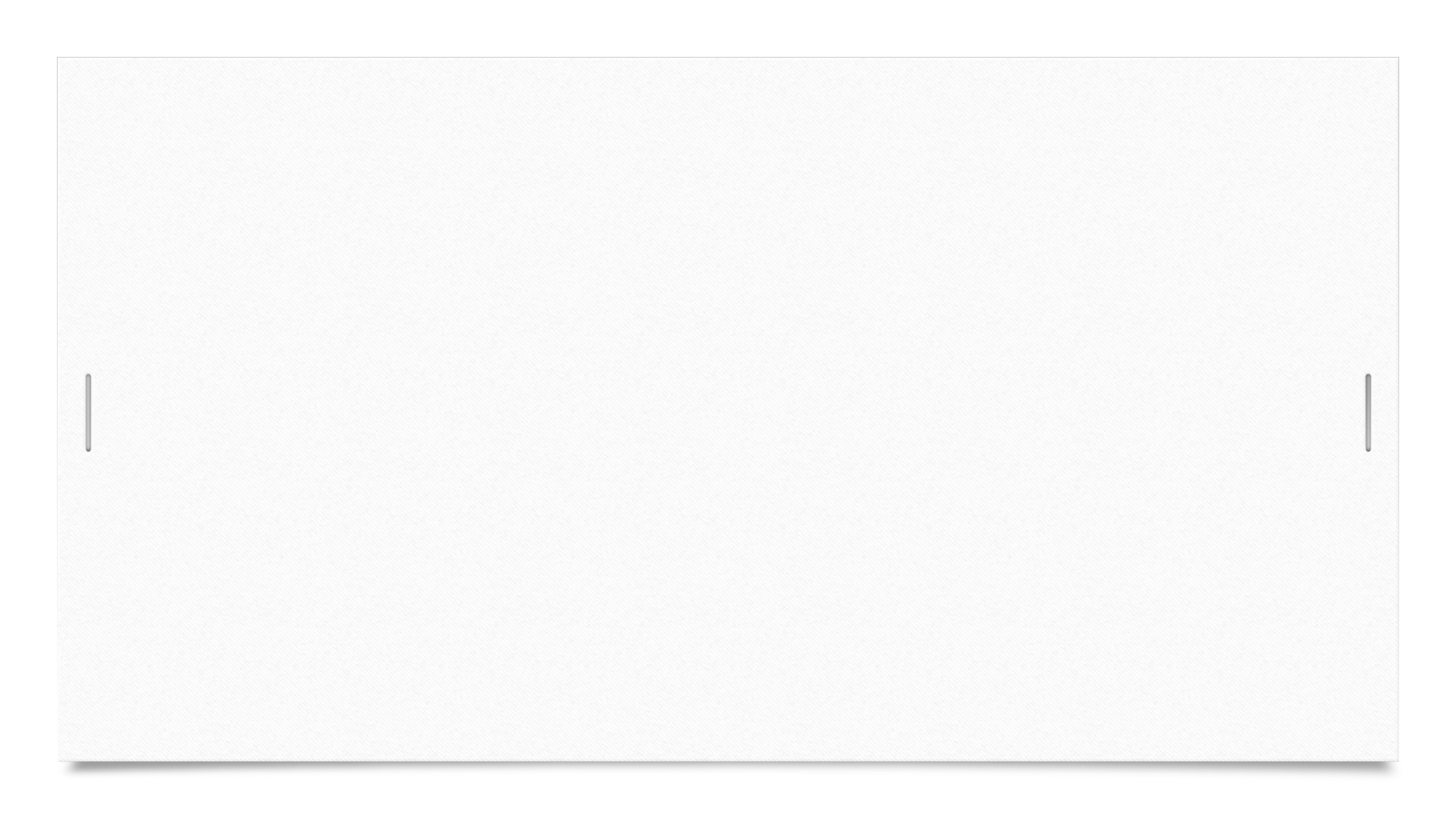 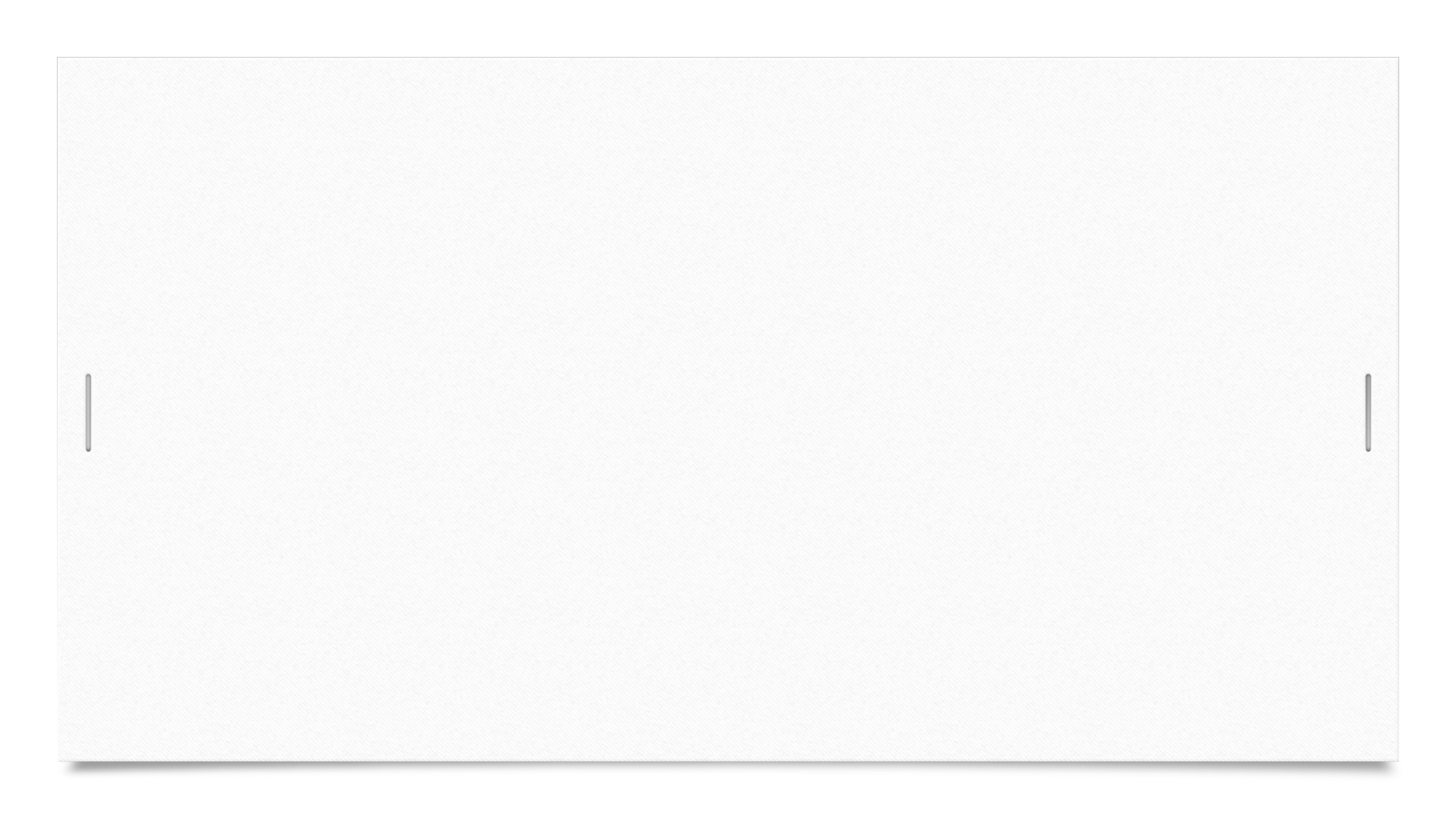 Questions & Concerns about Shared Equity
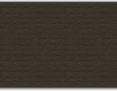 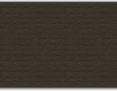 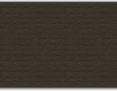 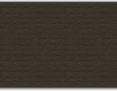 [Speaker Notes: Dom
Roommate 


What questions do you have about shared equity models? & What concerns would you have about using a shared equity approach?]
“I would be concerned that the investor would want to pull their investment out at a time I wouldn't be financially stable to buy them out.  Also, I don't like the idea of sharing my home investment with anybody.”
“What happens when parties disagree?”
“Relationships dissolving”
“Conflicts”
“Does this also mean that the co-investor can move into the house?”
“What happens if there is a breakdown in the relationship of those involved in the shared equity models?”
“What kinds of people will be my housemate”
Key Takeaways
Cost and finances are preventing some first-time home buyers from entering the housing market
There is some interest in alternative homeownership paths
Low familiarity
Better awareness and understanding of alternative homeownership paths is needed
[Speaker Notes: Dom]
Thank you
Contact Information
Domenica De Pasquale – ddepasquale@conestogac.on.ca
Anthony  Piscitelli – apiscitelli@conestogac.on.ca